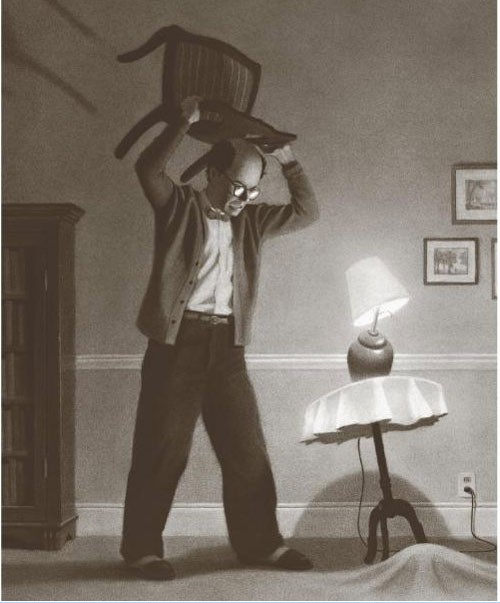 Aujourd’hui nous allons apprendre à décrire et analyser une image en respectant une routine de pensée et d’expression. Nous allons aussi apprendre de nouveaux mots.
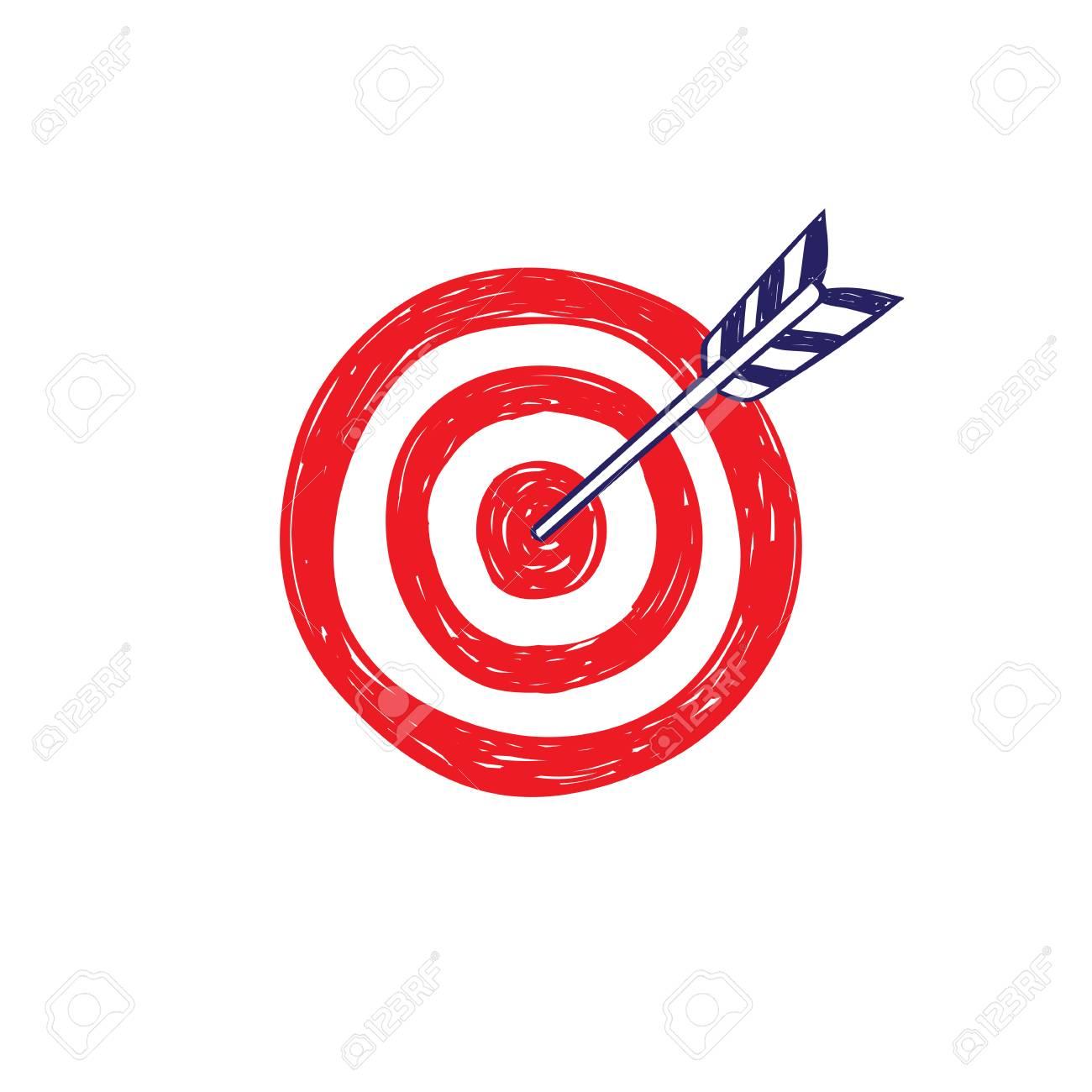 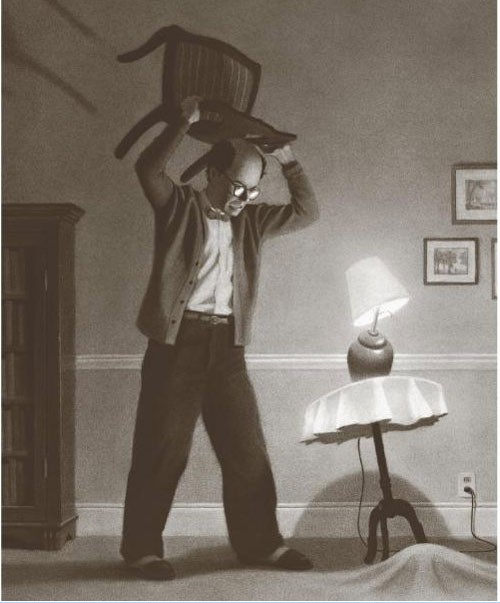 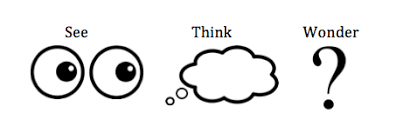 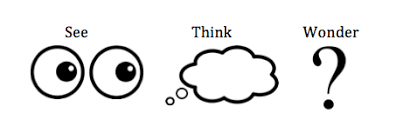 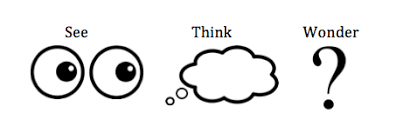 Les mystères de Harris Burdick, Chris Van Allsburg
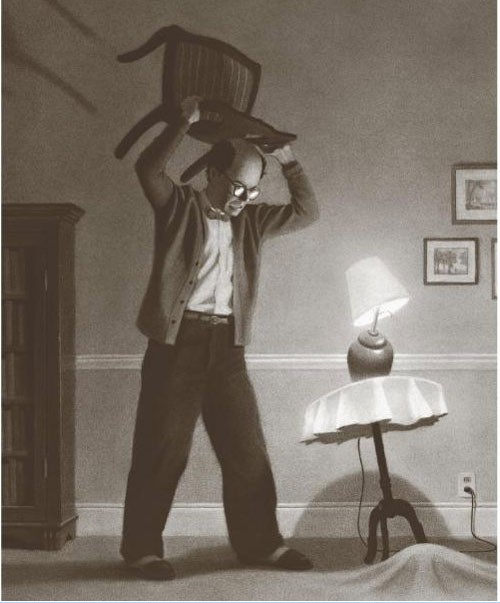 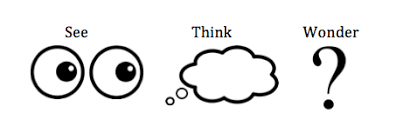 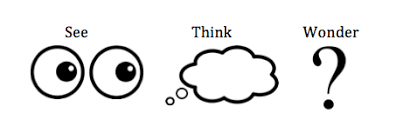 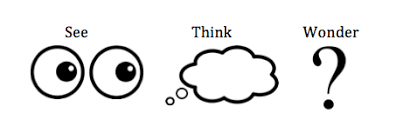 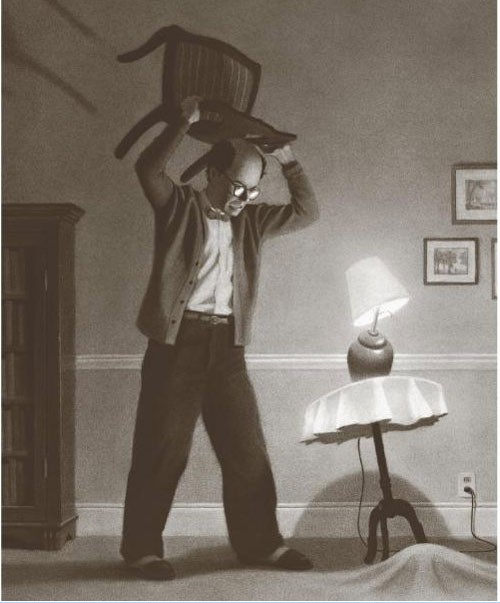 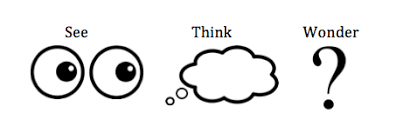 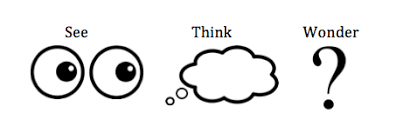 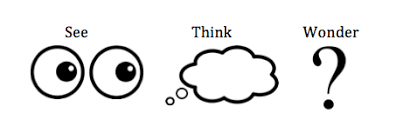 Aujourd’hui nous allons consolider notre maîtrise des mots que nous apprenons en les manipulant dans des phrases.
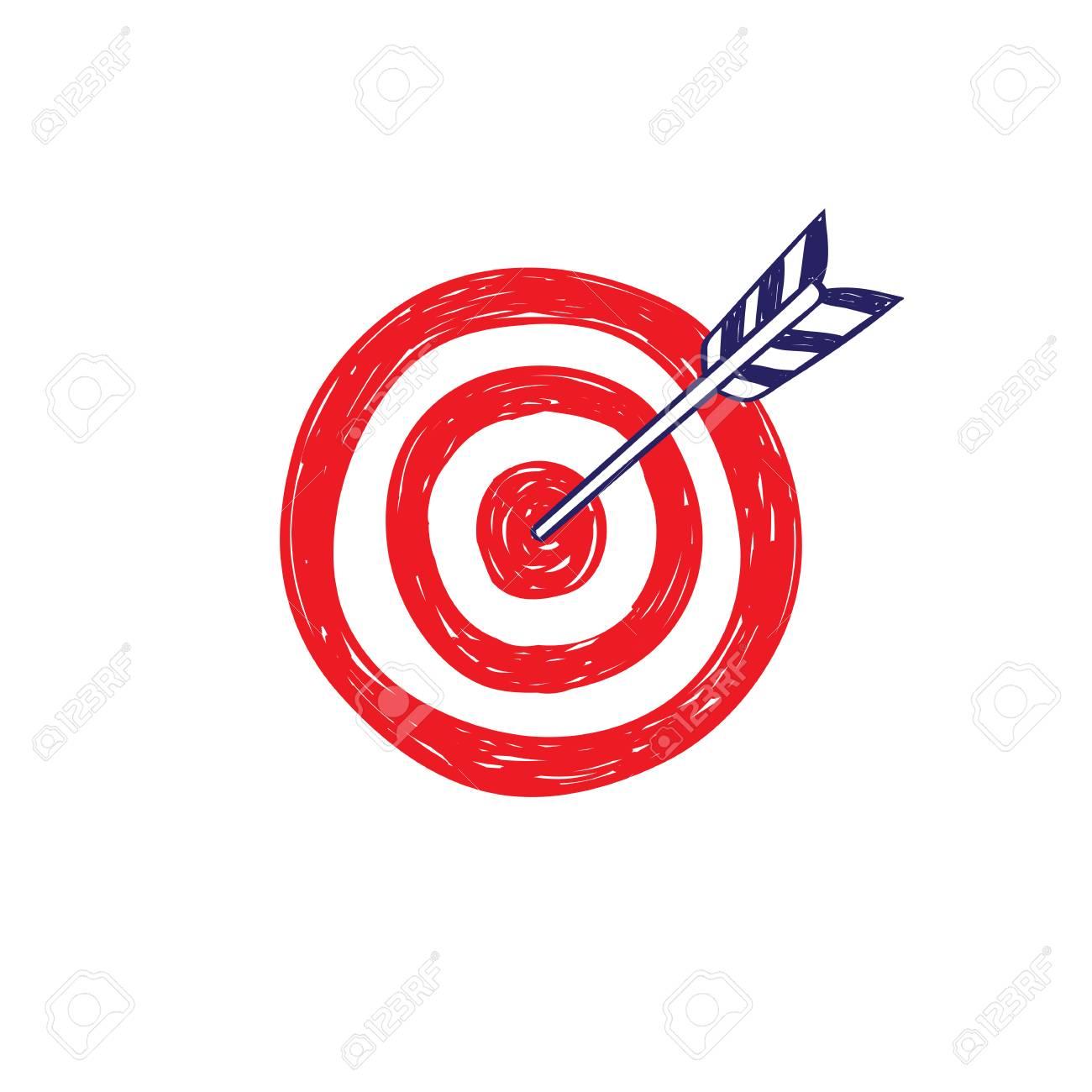 Aujourd’hui nous allons consolider notre maîtrise des mots que nous apprenons en les manipulant dans des phrases.
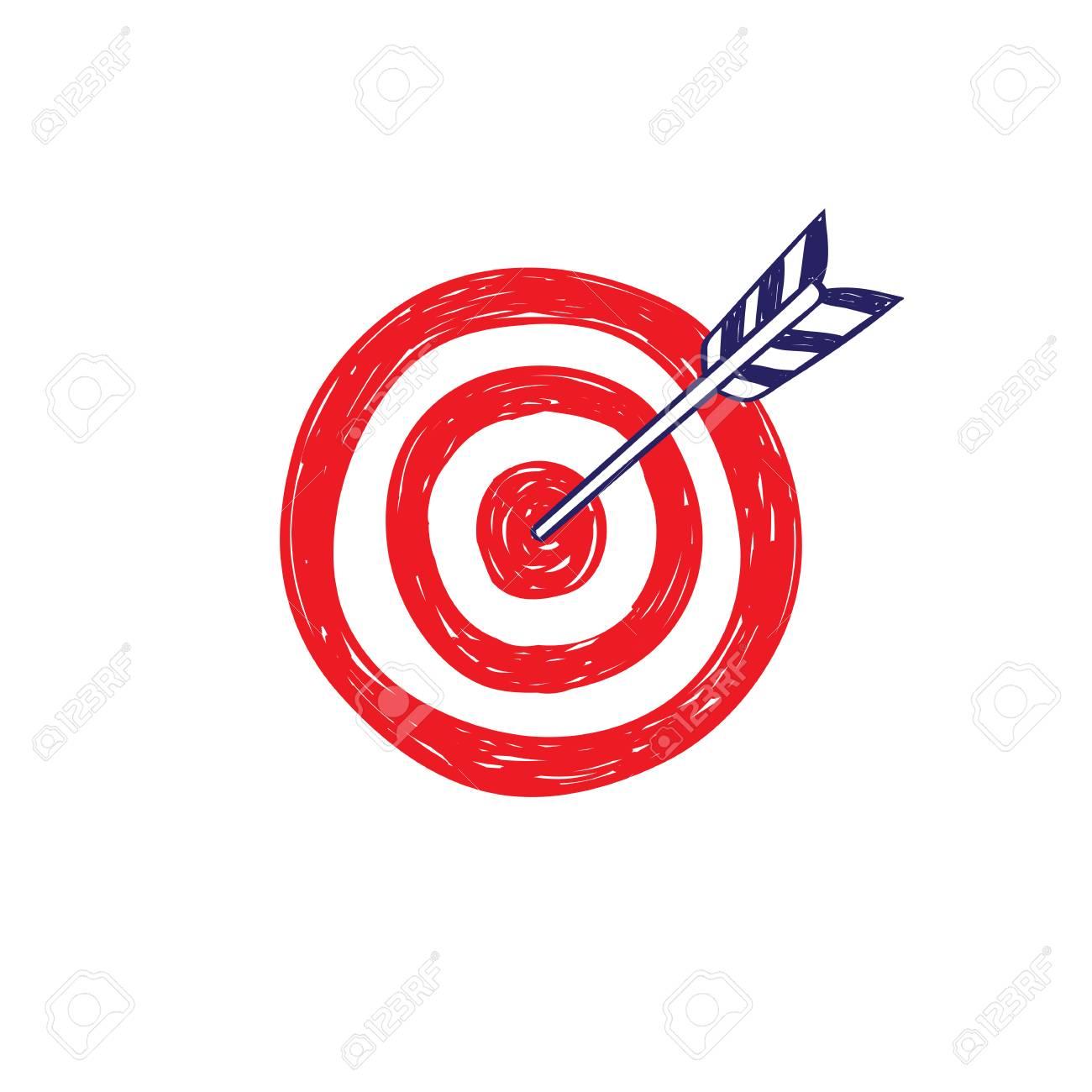 guéridon
moquette
colère
homme
chaise
lampe
objet
sombre
chose
étrange
soulever
attaquer
frapper
peur
Aujourd’hui nous allons apprendre à décrire et analyser une image en utilisant des mots qui organisent les phrases entre-elles. Nous allons aussi apprendre à réutiliser des mots connus.
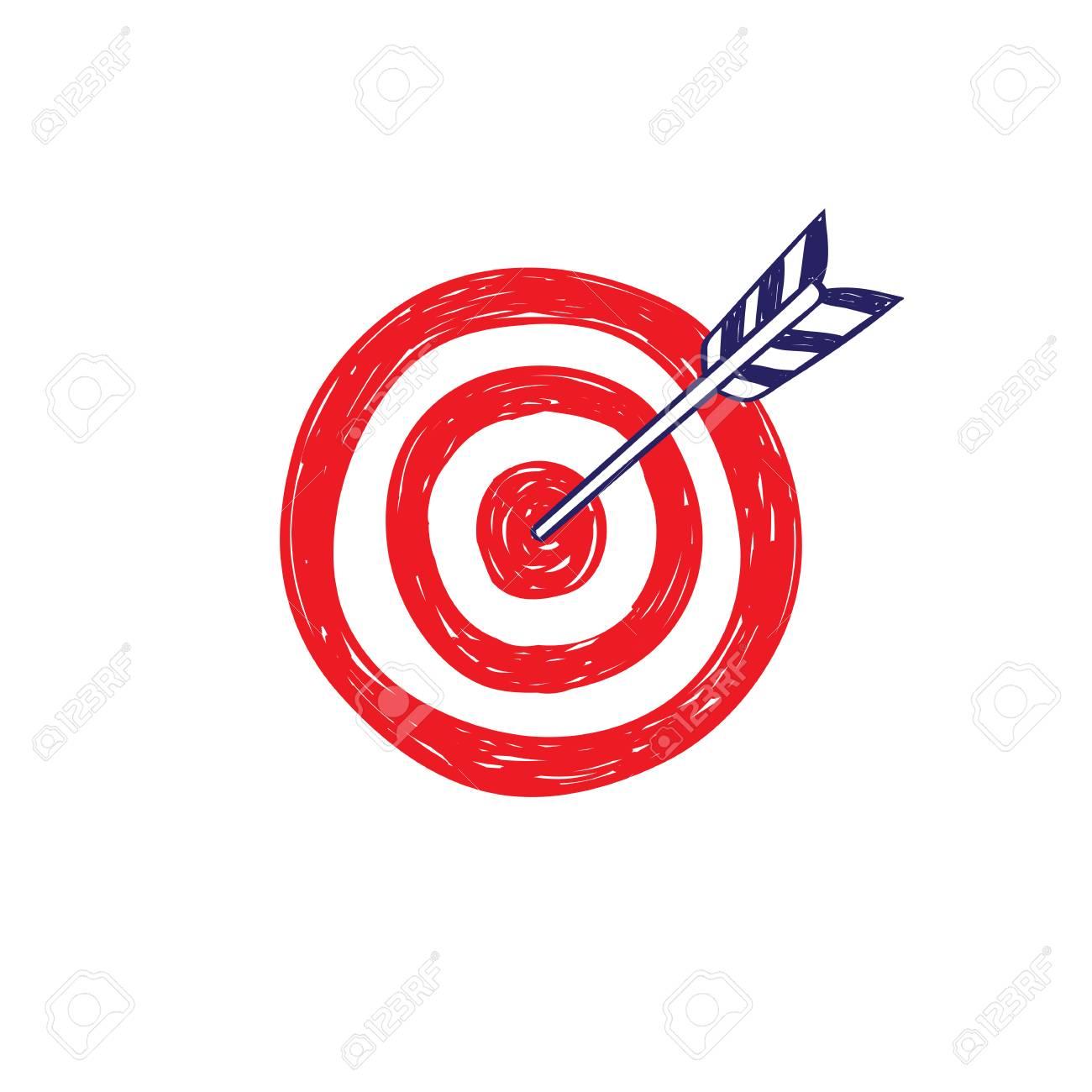 Nous allons construire chacun 3 phrases qui décrivent ou expliquent l’image que nous avons déjà étudiée. Nous devons utiliser 1 connecteur de chaque colonne pour chaque phrase.
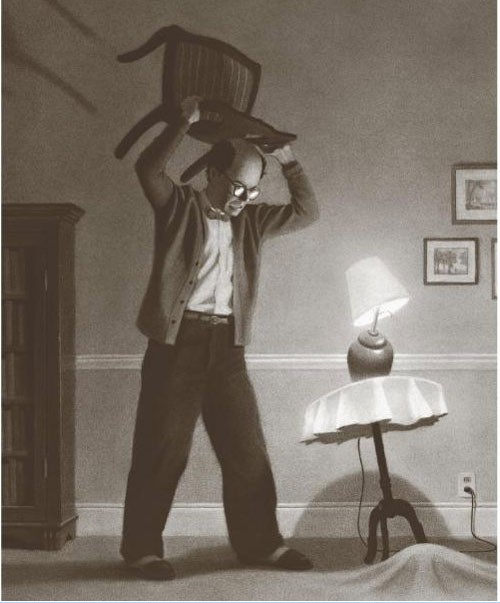 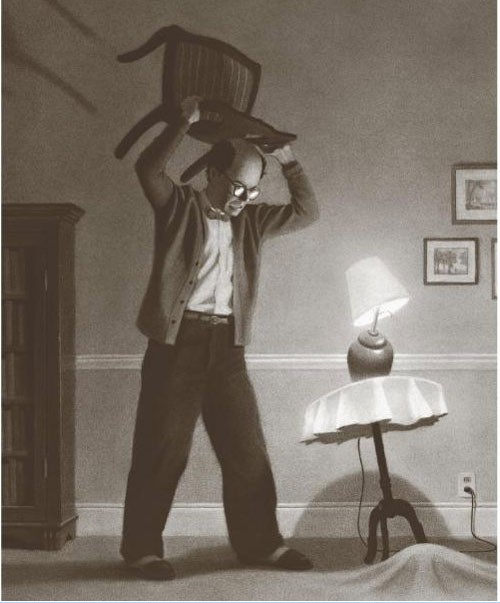 Aujourd’hui nous allons apprendre à débattre ensemble sur la proposition (titre et phrase) de l’auteur sur l’illustration que nous avons étudiée.
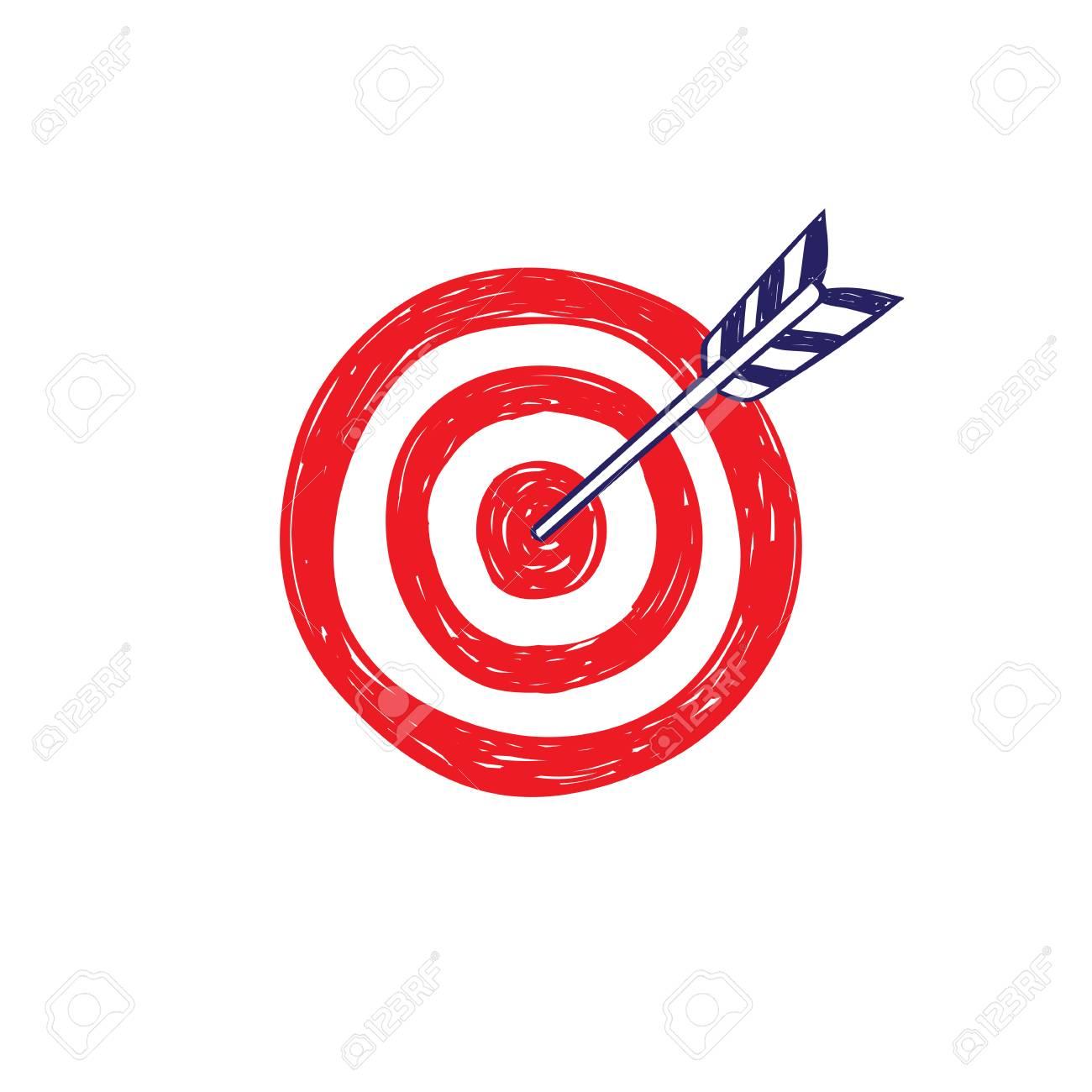 Puis nous allons imaginer et inventer la suite du texte à partir de cette phrase proposée par l’auteur. Nous travaillerons d’abord à l’oral, puis ensuite à l’écrit.
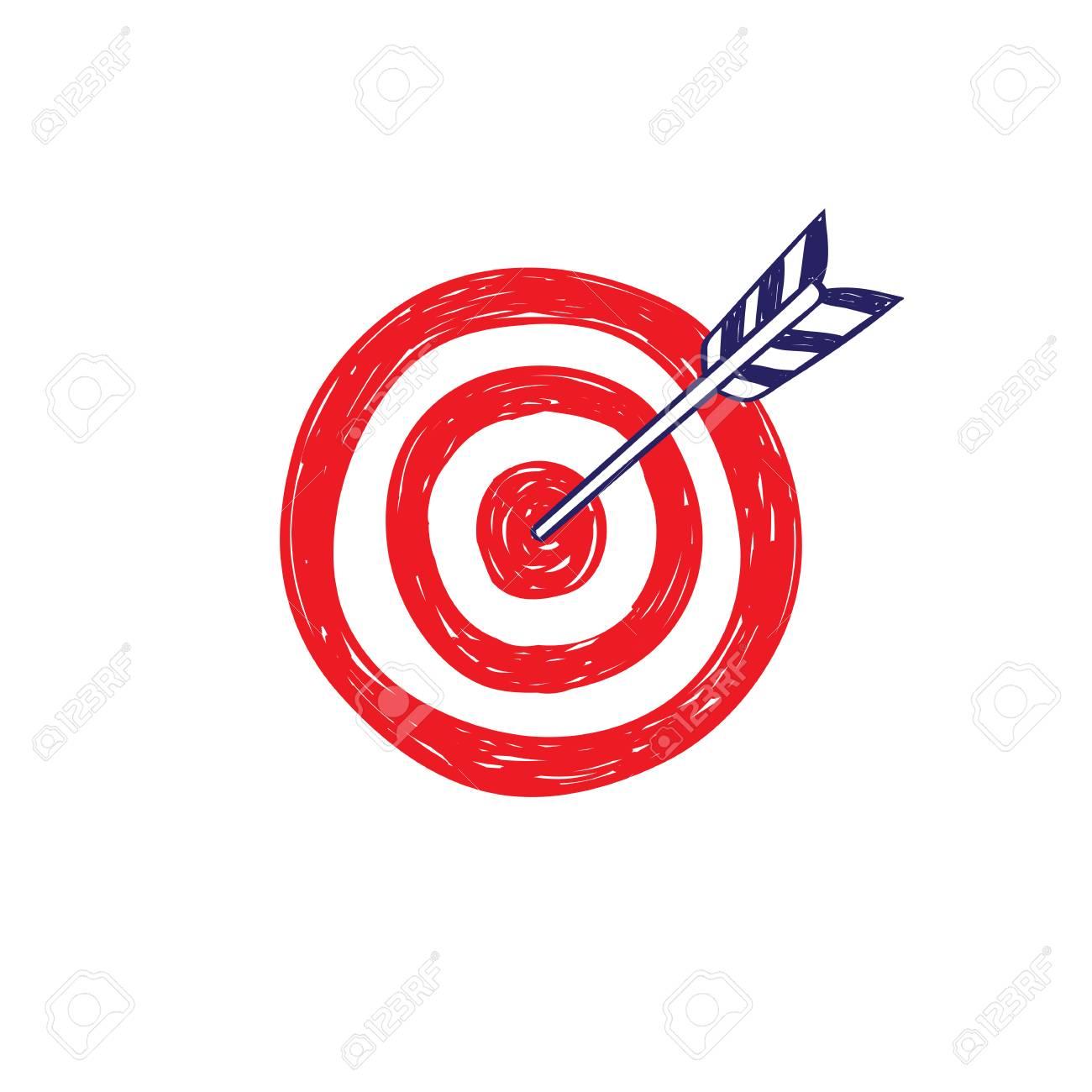 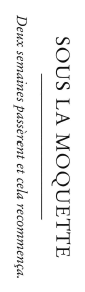 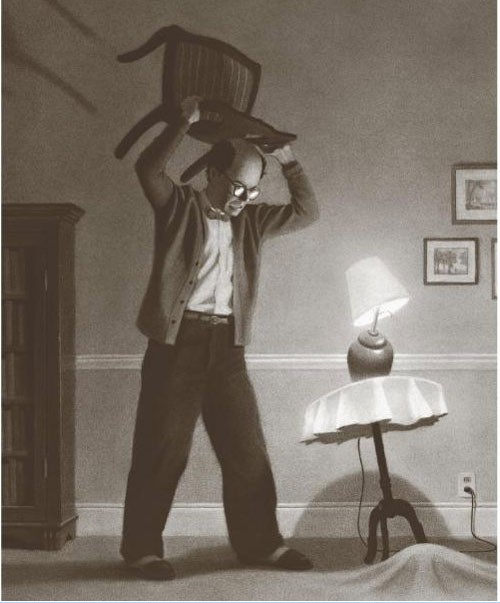